9. Eğitimde Yaratıcı Etkinlikler Öğrenci Çalıştayı
9 Mayıs 2019
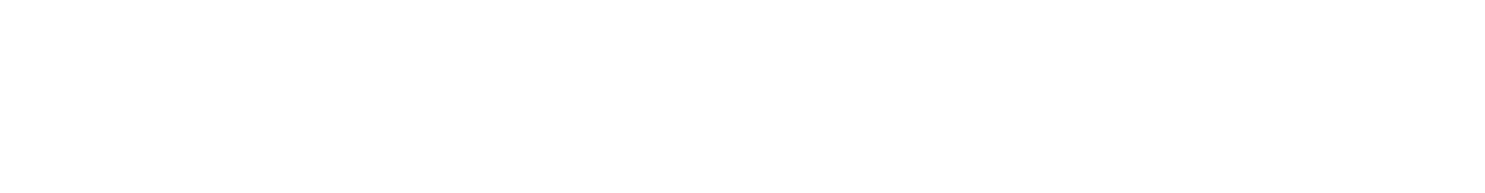 9. Eğitimde Yaratıcı Etkinlikler Öğrenci Çalıştayı